Crisis, Tragedy and Recovery Network (CTRnet)http://www.ctrnet.netSlides by Kiran Chitturi, Edward A. Fox, and the CTRnet team
Digital Library Research Laboratory                                                                                                       Virginia Tech
CTRnet
3+ year project started in August 2009 with grant from NSF
PI and Co-PIs
Edward A. Fox1
Andrea L. Kavanaugh1
Steven D. Sheetz2
Donald J. Shoemaker3
Naren Ramakrishnan1

1Dept. of Computer Science 
2Dept. of Accounting and Information Systems  
3Dept. of Sociology
Digital Library Research Laboratory                                                                                                       Virginia Tech
CTRnet
Research the problem of integrating content, community, and services related to crises, tragedies, and recovery (CTR)
Goals:
Integrating heterogeneous information in a specific domain, making it accessible, and preserving it for long-term reuse;
Extending the scope of digital libraries so they are closely but flexibly coupled with a wide variety of services to support diverse emerging communities; and 
Supporting information exploration with advanced methods (Stepping Stones and Pathways (SSP), PathRank, and Storytelling) that facilitate searching, browsing, and discovery
Building a domain specific distributed digital library, integrating information from many sources, with ontology support
Digital Library Research Laboratory                                                                                                       Virginia Tech
System Stakeholders
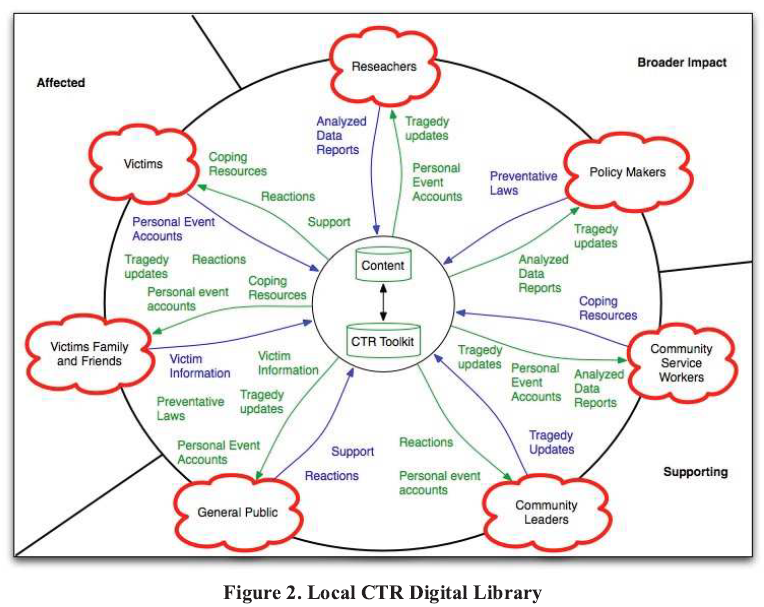 Digital Library Research Laboratory                                                                                                       Virginia Tech
Collections archived so far
9.5 TB (45 + archive collections)
87 tweet archives (16 + million tweets)
Types of Collections
Middle East Revolutions
Earthquakes
Floods
School Shootings
Plane Crashes
Digital Library Research Laboratory                                                                                                       Virginia Tech
Current work (CTRnet Digital Library)
Access to the archived data through a digital library.
Archive processing using LucidWorks Big Data Software
30 node cluster, on System G, at Virginia Tech
Cluster, classify and index archives, as well as tweets
Extracting additional metadata using openNLP
Data storage using Hadoop/Hbase
Integrated faceted search across different archive collections
Digital Library Research Laboratory                                                                                                       Virginia Tech
References and Contact Info.
Seungwon Yang, Kiran Chitturi, Gregory Wilson, Mohamed Magdy, and Edward A. Fox.
      A Study of Automation from Seed URL Generation to Focused Web
      Archive Development: The CTRnet Context.
      In Proceedings of the 12th ACM/IEEE-CS Joint Conference on Digital
      Libraries (JCDL 2012), Washington D.C., June 10-14, 2012, 4 pages

See http://www.ctrnet.net


Contact information for additional information:
Professor Edward A. Fox, http://fox.cs.vt.edu, fox@vt.edu
540-231-5113
Digital Library Research Laboratory                                                                                                       Virginia Tech